The Doctrine of the Church(Part  13)
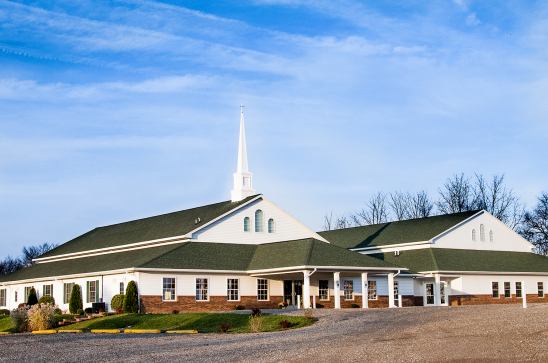 The Ordinances of the Church
(Part 2)
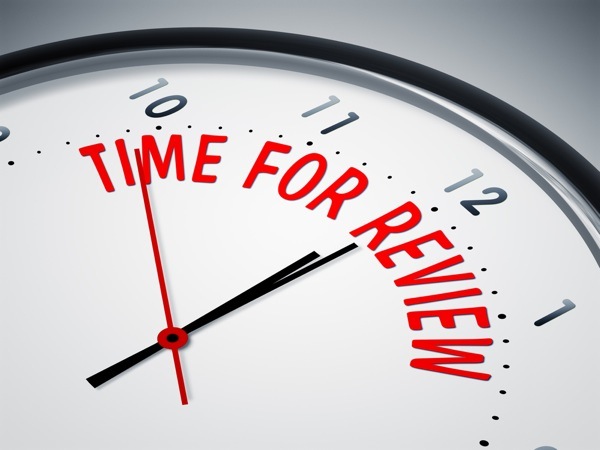 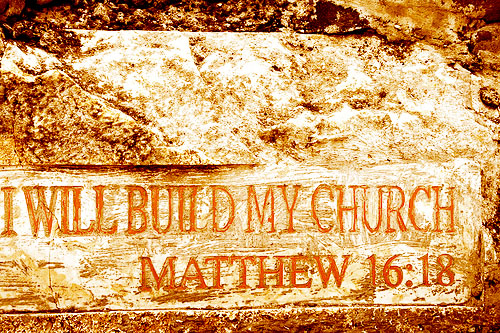 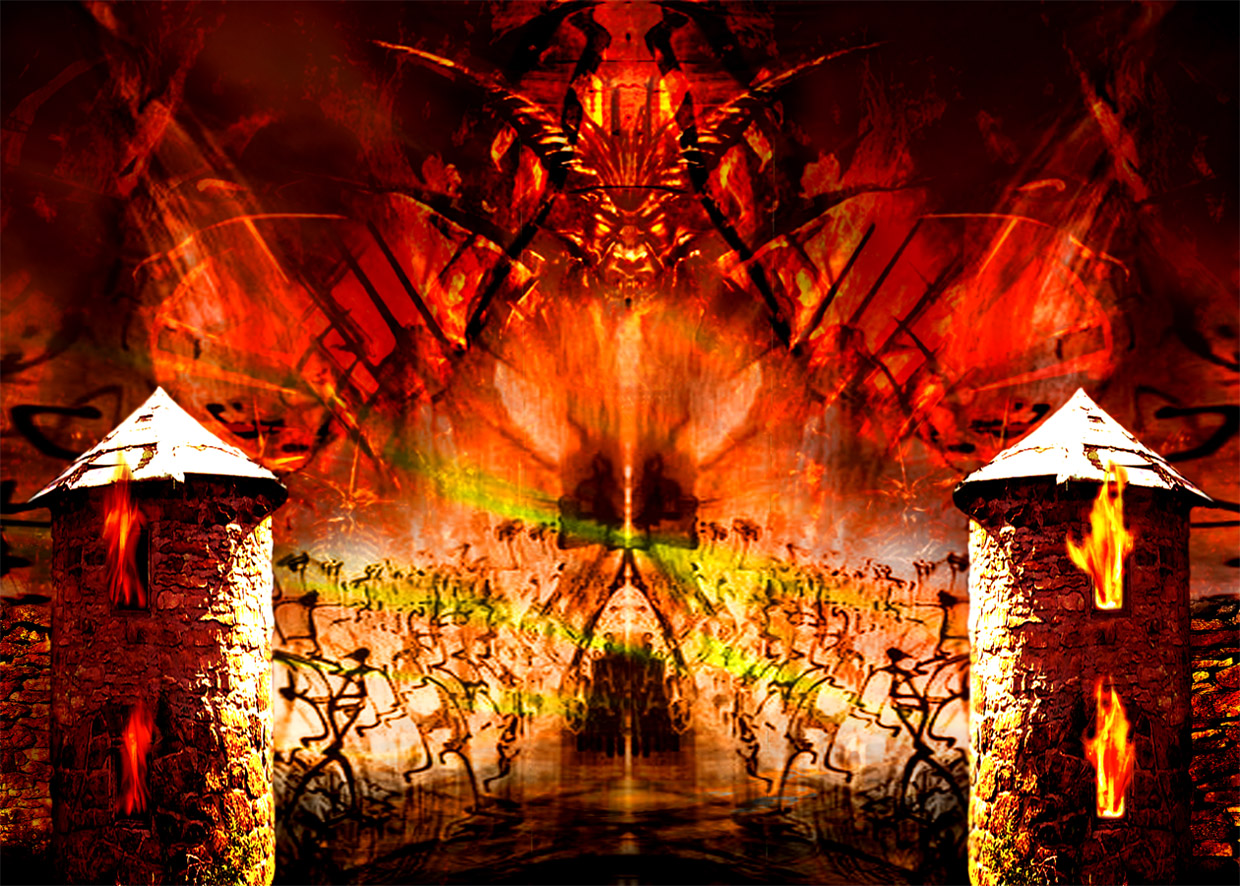 “…and the gates of hell shall not prevail against it.”
The Meaning of the Word "Church."
Thus, the literal meaning is - a call out assembly.
A called out Assembly of Baptized Believers gathered together for – Acts2:42; Phil. 3:3 
1. Doctrine
2. Fellowship
3. Breaking of Bread
4. Prayers
5. Worship
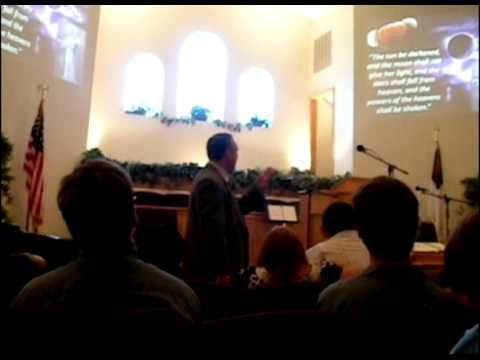 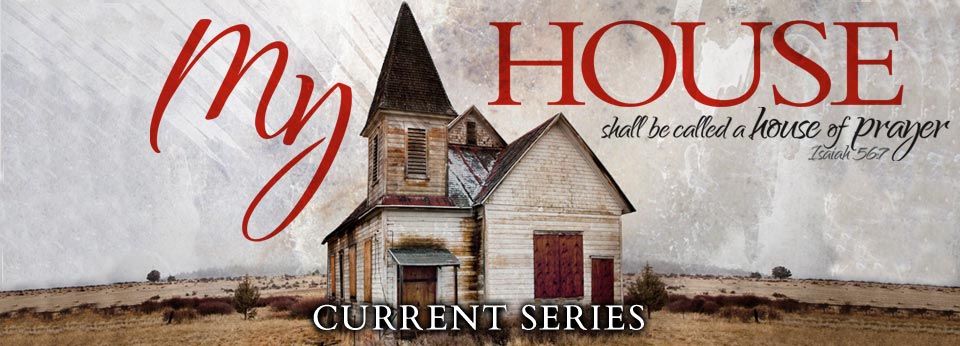 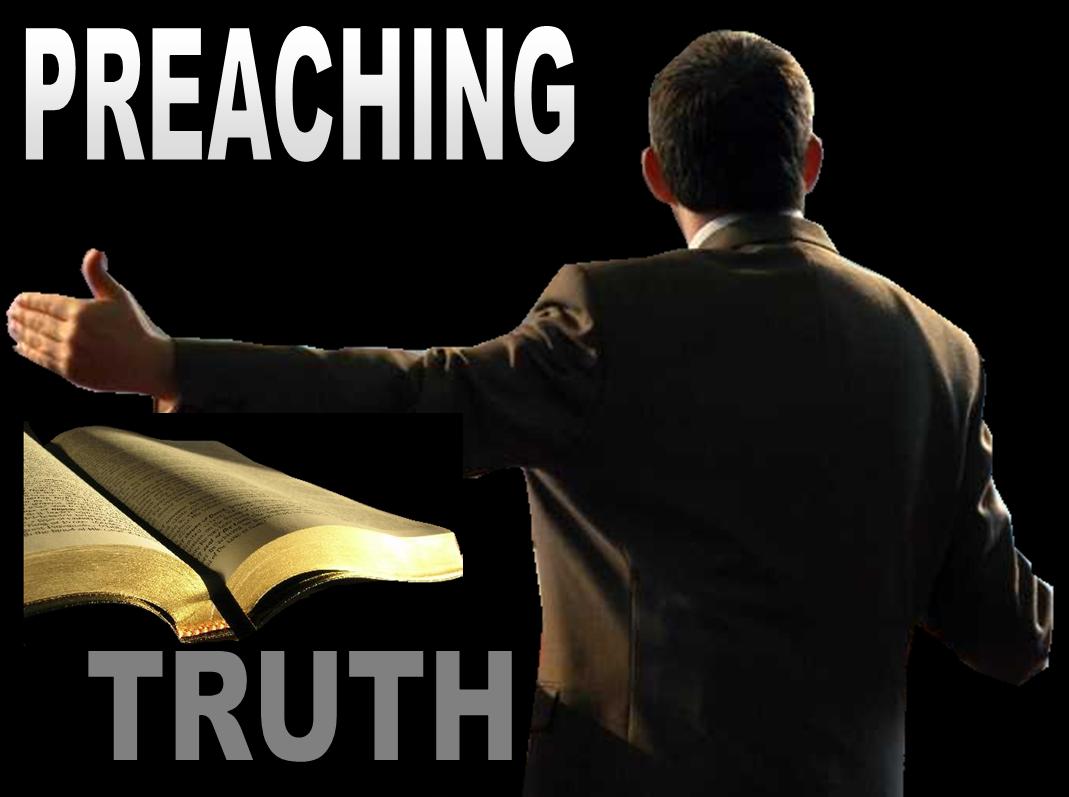 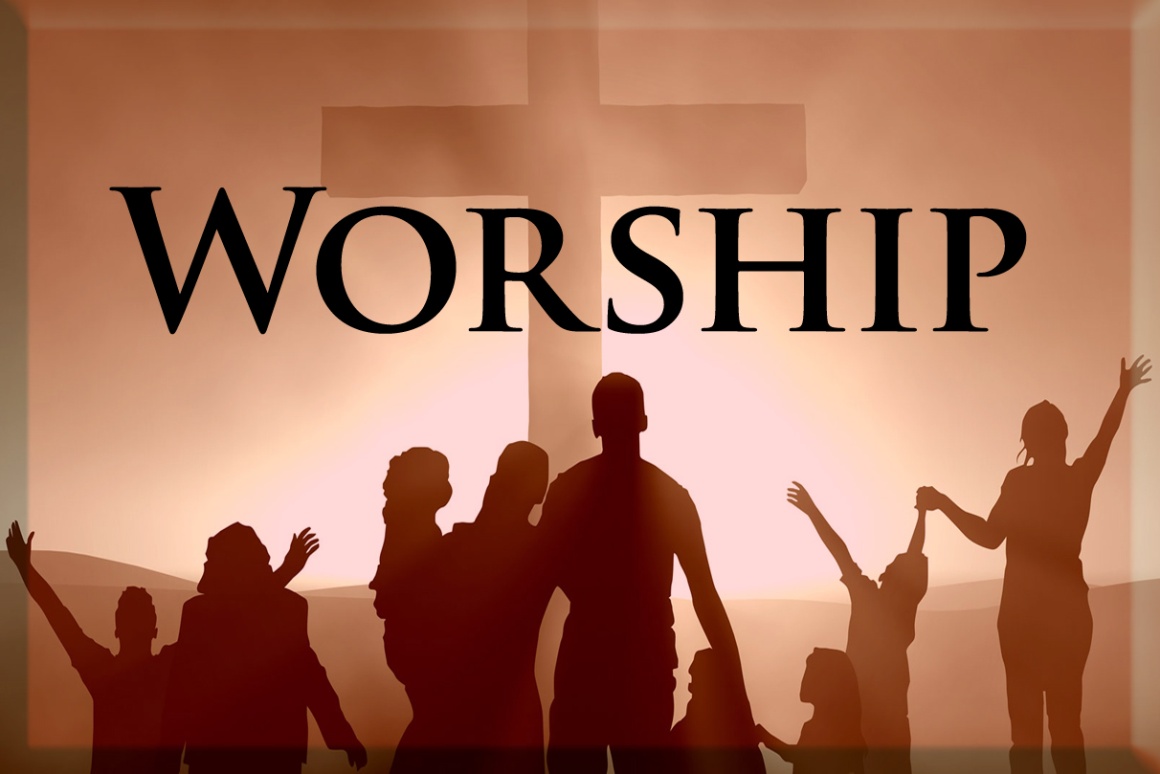 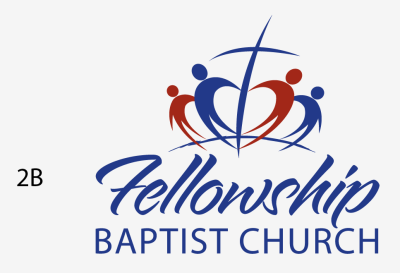 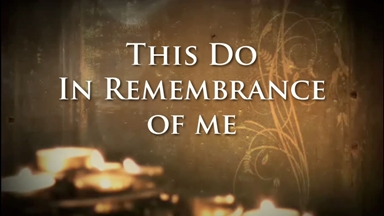 The Origin of the Church“When and where did the church actually begin?”
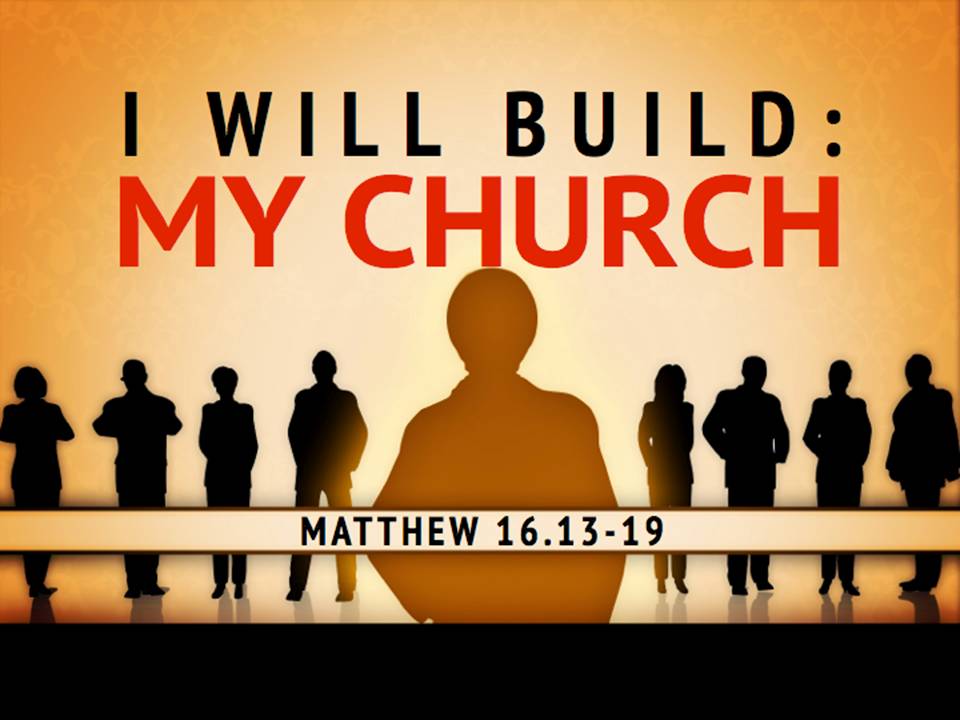 The Church begin on the Day of Pentecost
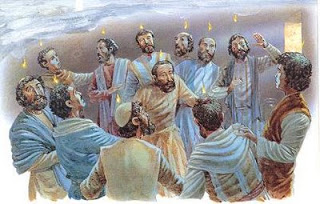 The Nature of the Church
“The characteristics or inherent features of the Church”
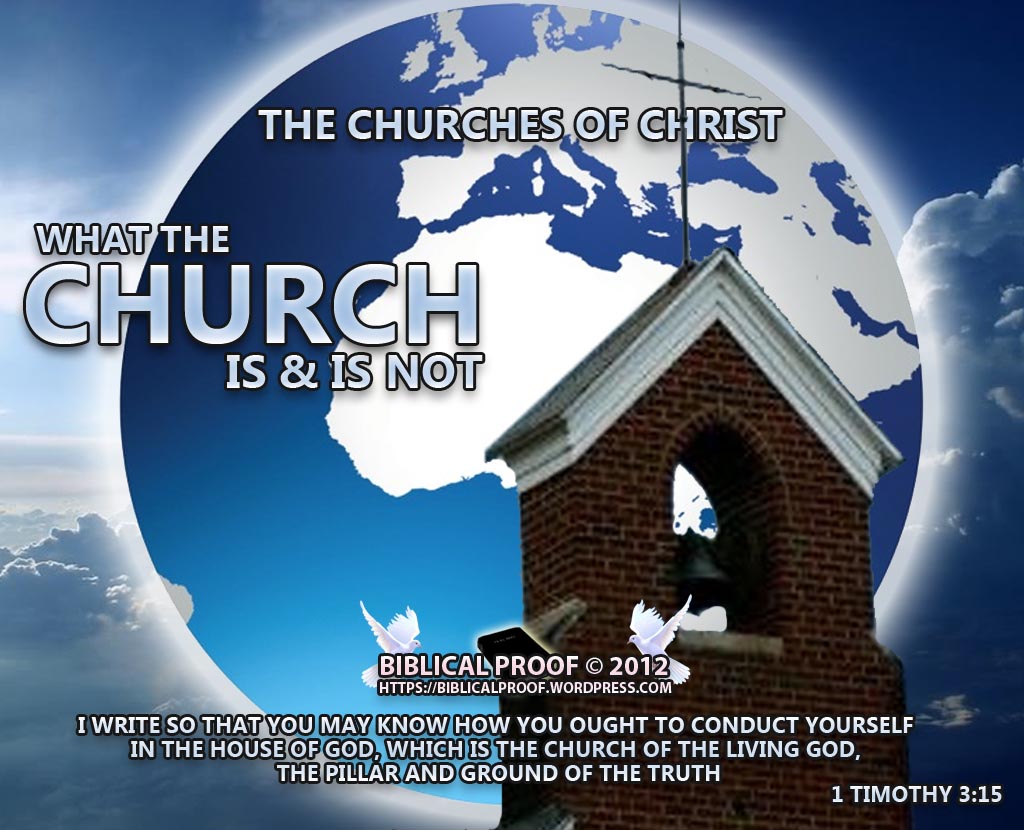 Jesus Christ alone is to have the Preeminence in His Church
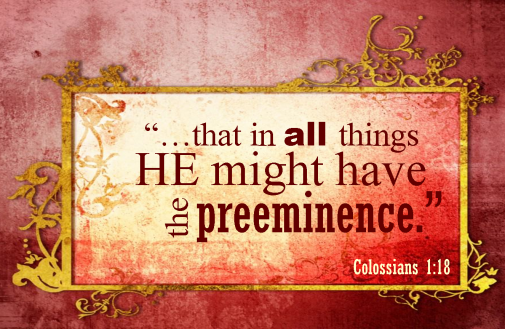 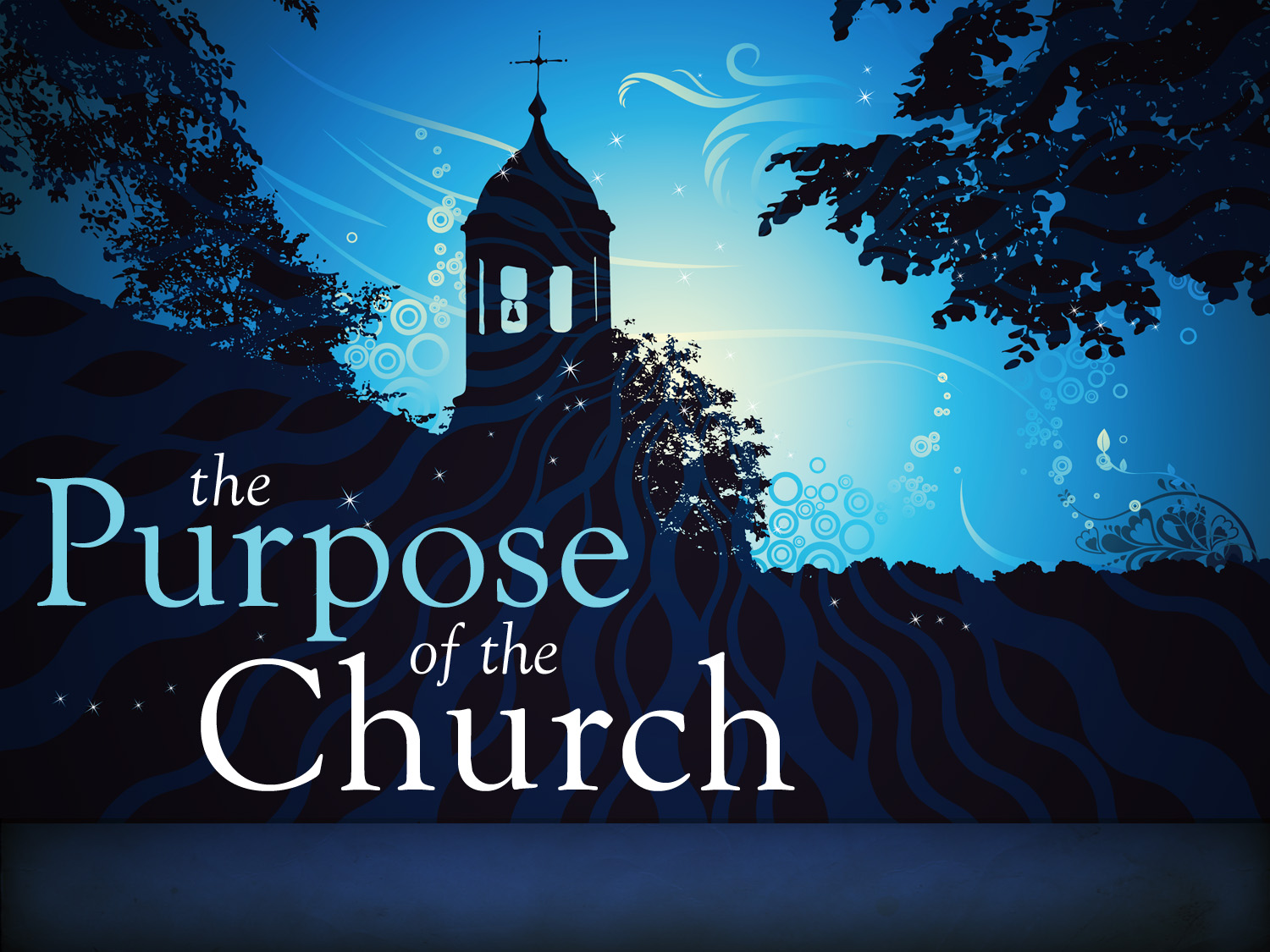 “Thou art worthy, O Lord, to receive glory and honour and power: for thou hast created all things, and for thy pleasure they are and were created.”  (Rev. 4:11)
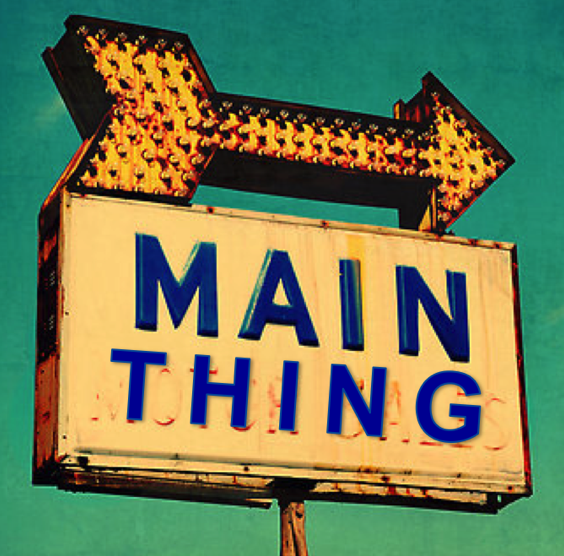 The History, Growth, and Character of the Various New Testament Churches.
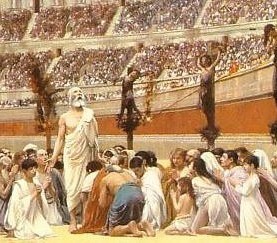 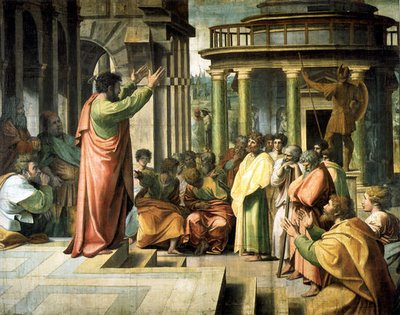 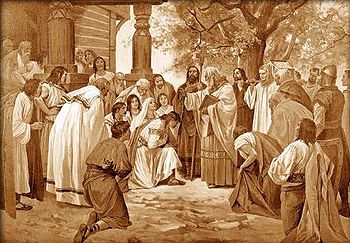 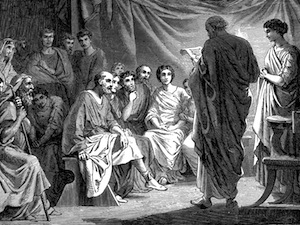 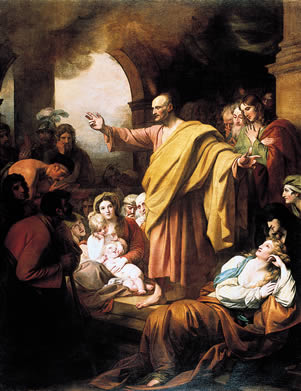 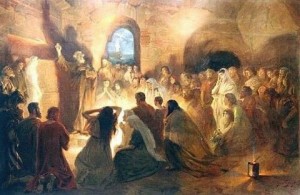 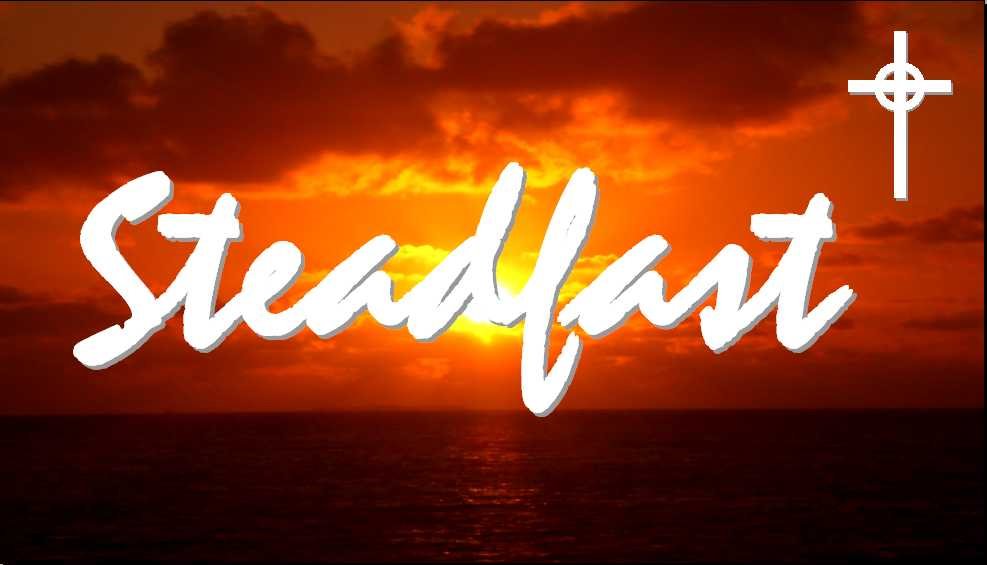 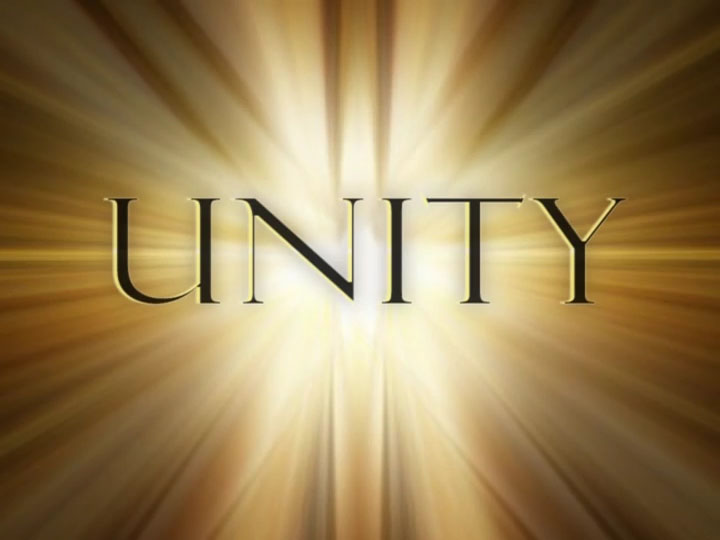 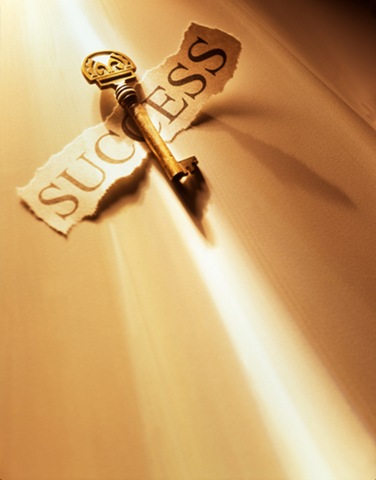 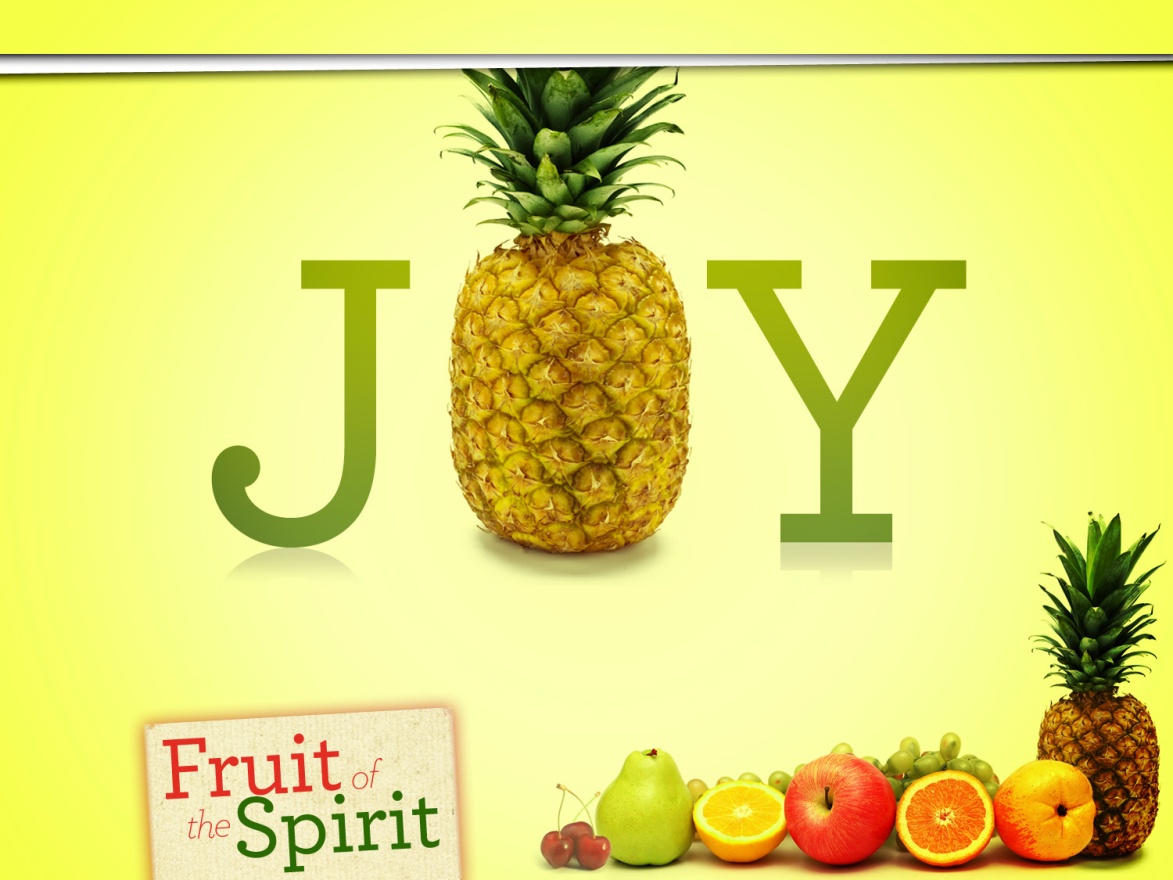 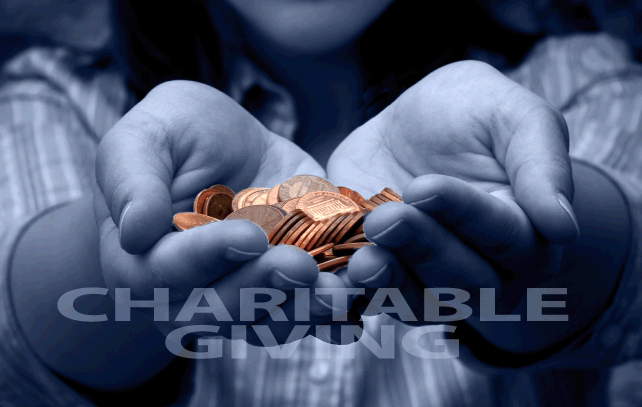 The Six Symbols of the Church
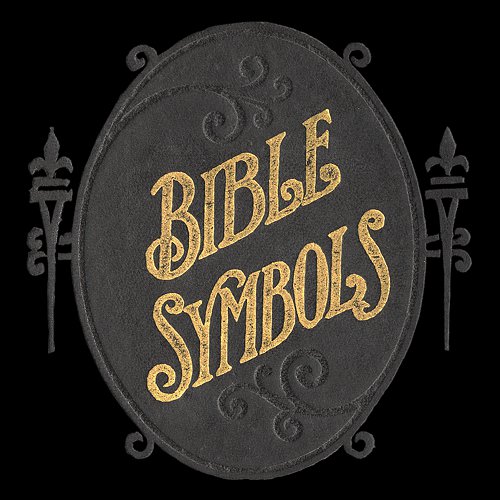 The Organization of the Church
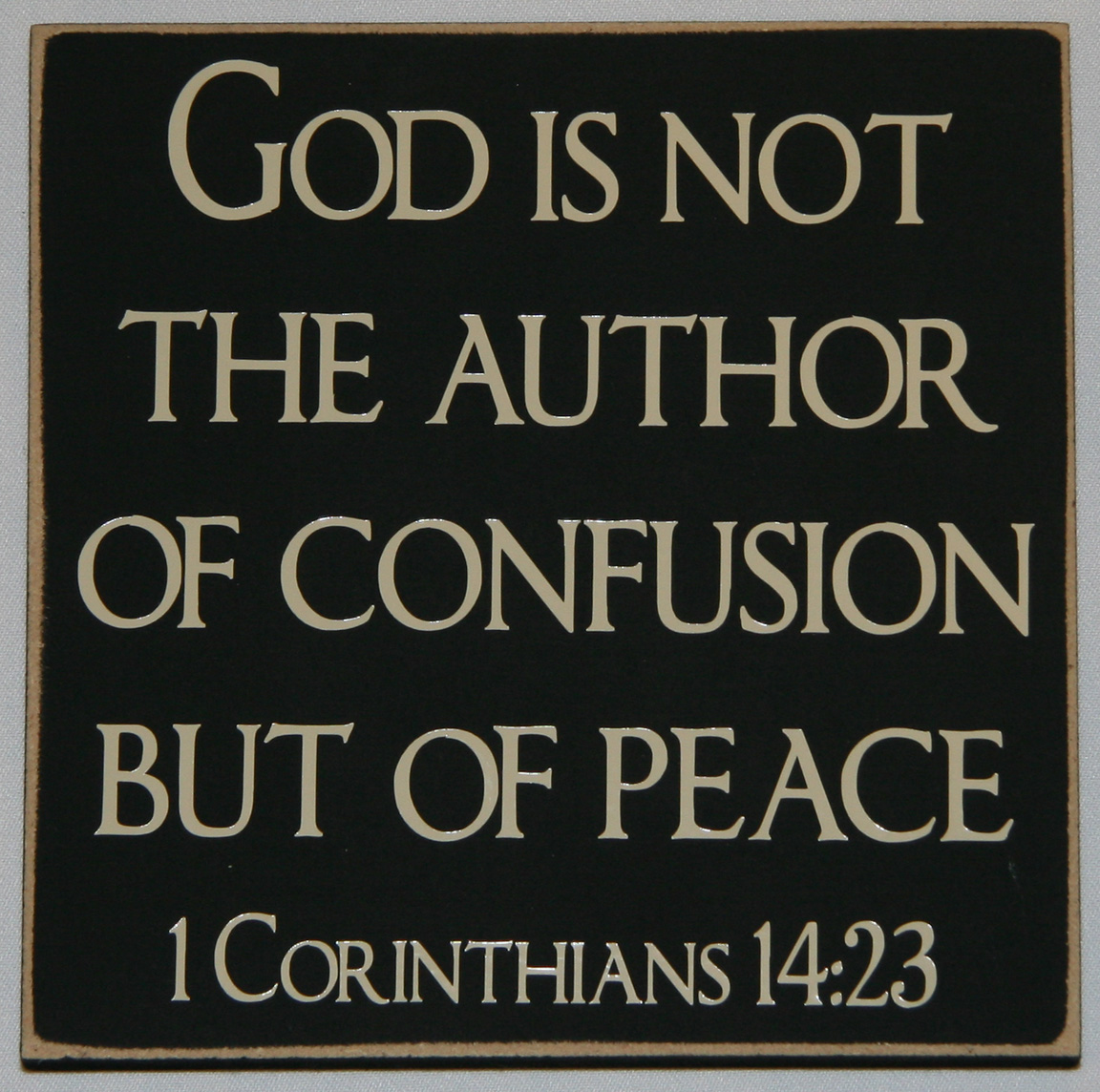 The New Testament Church  had Officers
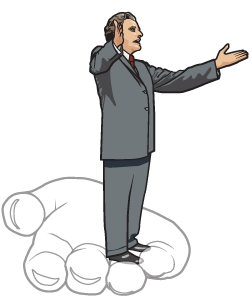 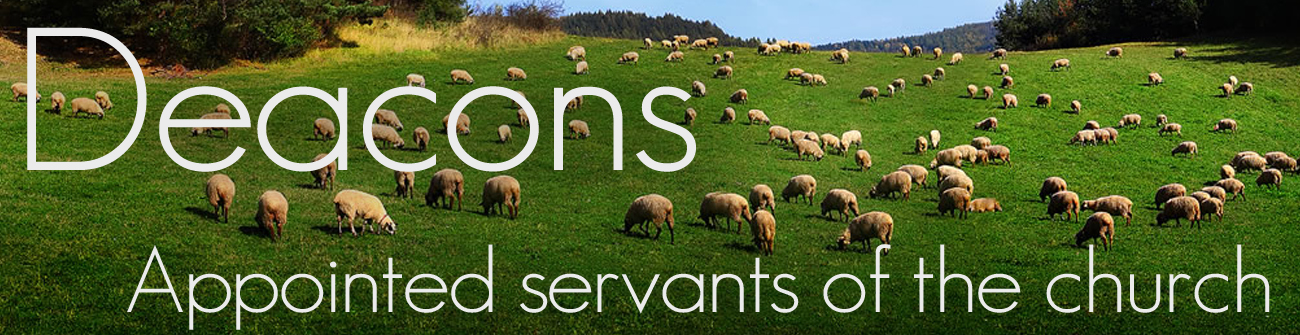 (Philippians 1:1) “Paul and Timotheus, the servants of Jesus Christ, to all the saints in Christ Jesus which are at Philippi, with the bishops and deacons.”
God’s methods vs. Our man’s ofBuilding the church of Jesus Christ
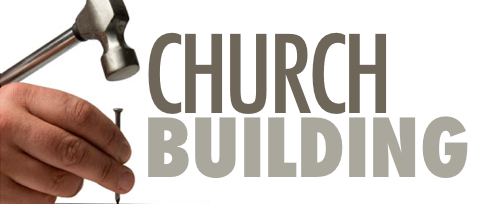 The Lord’s SupperThe Scriptures describing the Lord’s Supper - Matthew 26:26-30; Mark 14:22-26; Luke 22:17-20; John 6:51, 53-56; 1 Corinthians 11:23-34.
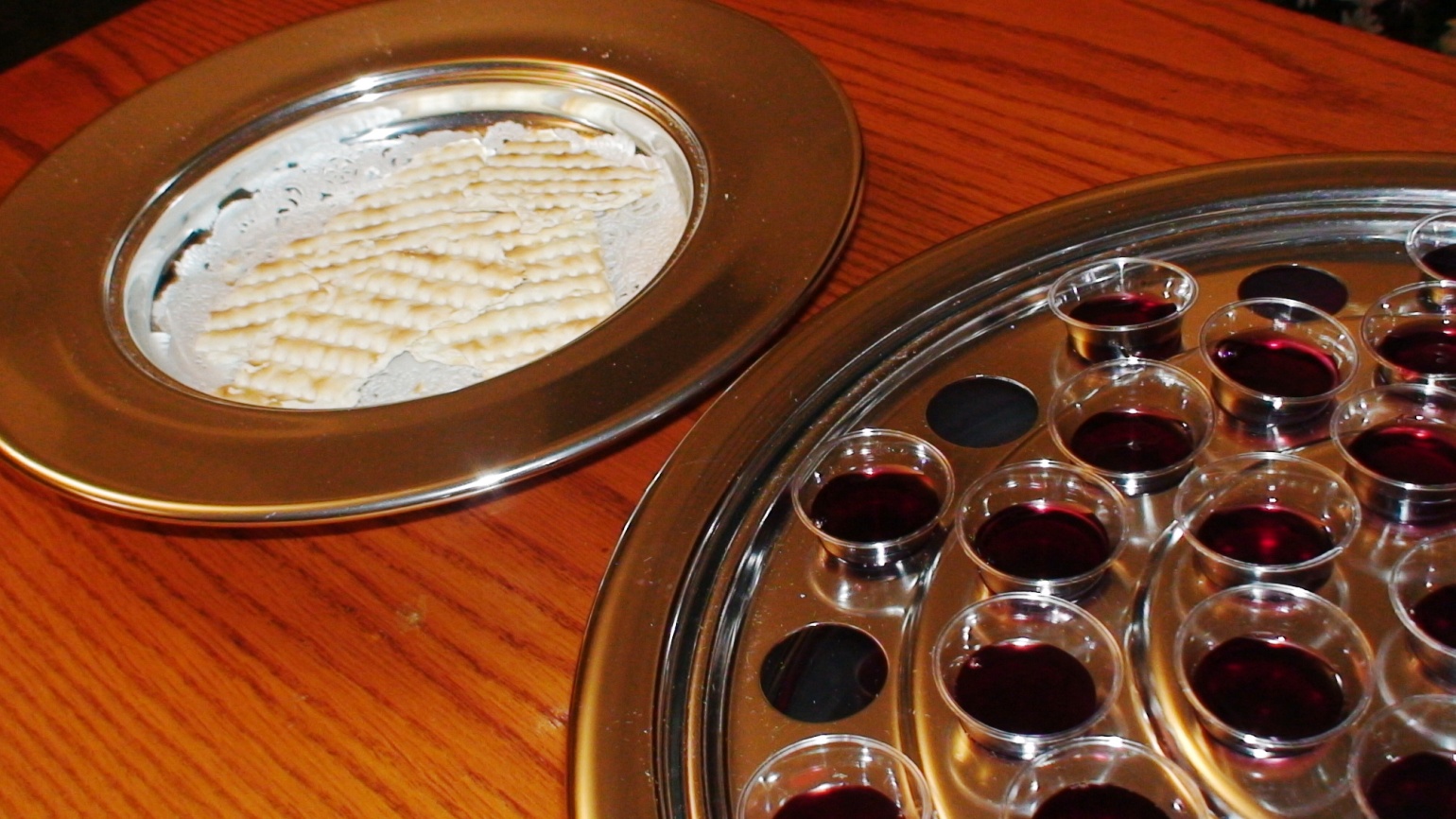 Baptism“Go ye, therefore, and teach all nations, baptizing them in the name of the Father, and of the Son, and of the Holy Ghost” (Matt. 28:19)
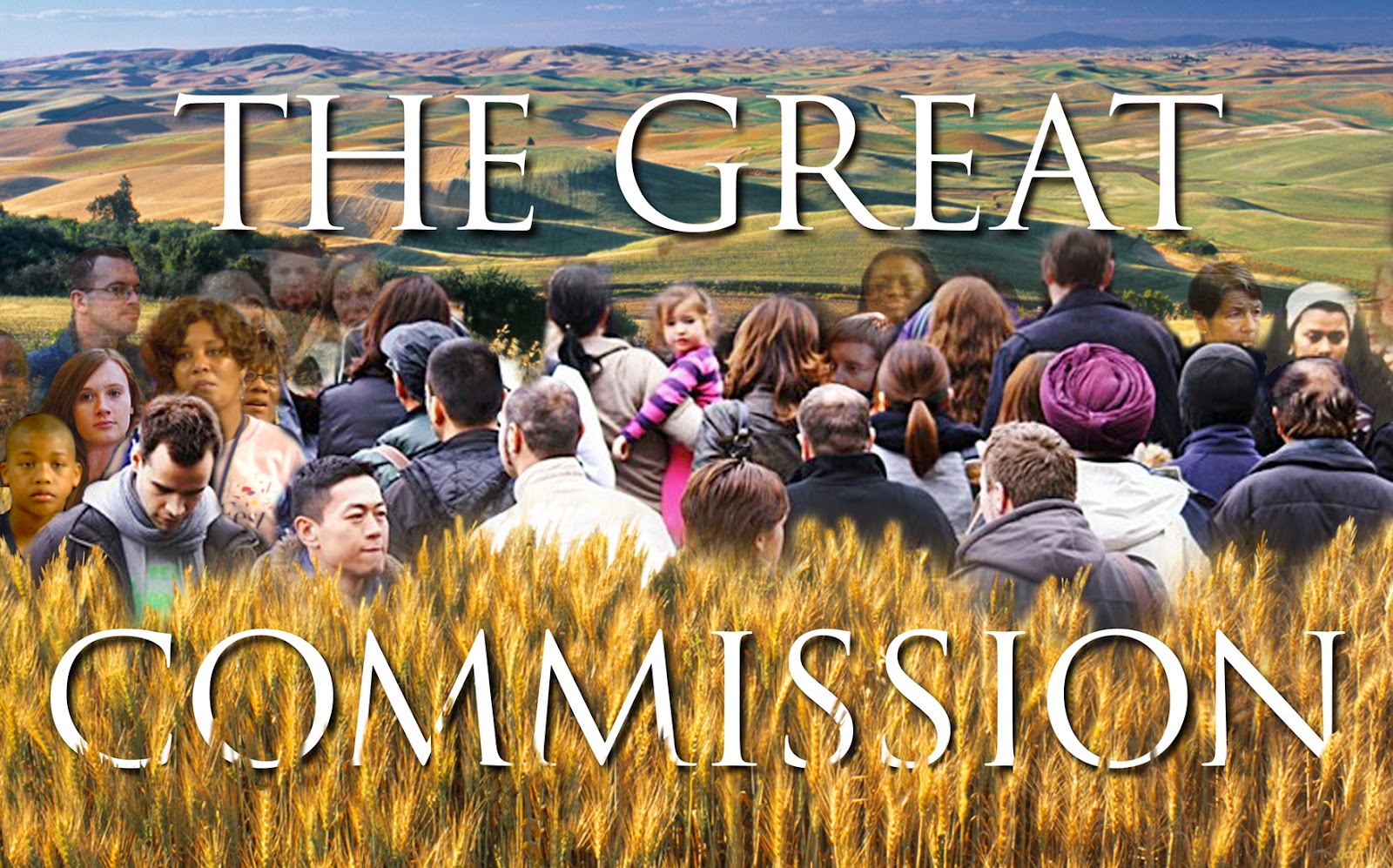 The meaning of the word baptism
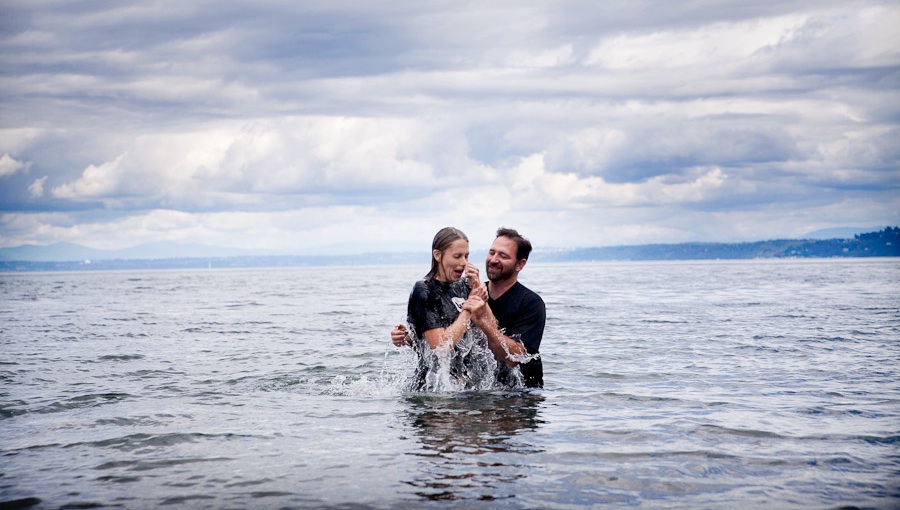 Baptizo
Definition = to dip, dunk, immerse, or submerge.
Baptism by immersion beautifully pictures the death, burial and resurrection of Jesus Christ.
Putting a person under the water emphasizes the burial of Christ, being raised out of the water symbolizes Christ's resurrection and the believer's new life in Christ. (Romans 6:3-4) 
"Therefore if any man be in Christ, he is a new creature: old things are passed away; behold, all things are become new." (II Corinthians 5:17)
The words sprinkling or pouring are never used in the New Testament for the rite of baptism. This has compelled scholars of all denominational groups to admit that in the original meaning and in the New Testament use baptism meant immersion.
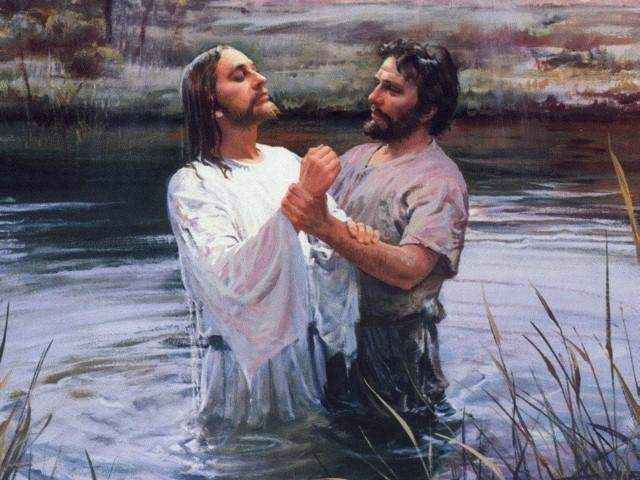 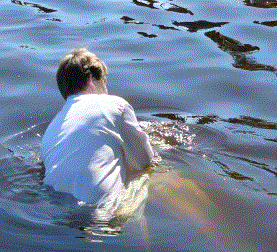 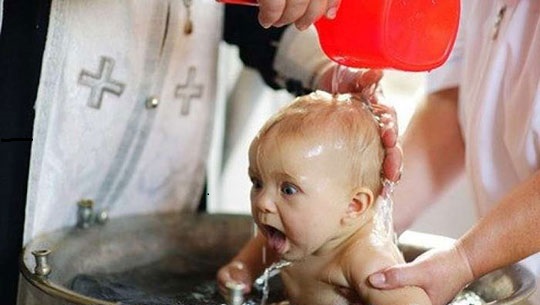 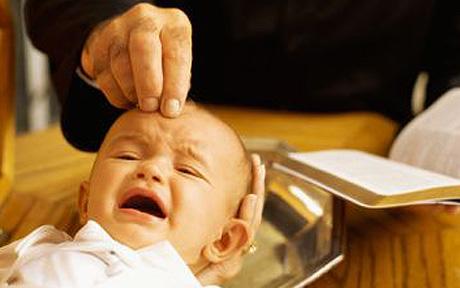 The first record of the use of sprinkling was about a.d. 250 when Novatian lay sick in bed and thought he was to die. He had water poured all over him on the bed as an act of baptism. It wasn’t until a.d. 1311 that the Roman Catholic Church at the Council of Ravenna made sprinkling or immersion allowable modes of baptism. Not until 1644 did the Church of England adopt sprinkling by vote of Parliament. The year before it was voted upon and recommended to Parliament by the Assembly of Divines. The vote was 25 to 24 in favor of sprinkling. A New Testament Church cannot make such accommodations to human whim." (My Church, pp. 41, 42)
Nine different kinds of Baptism mentioned in the Scriptures
Baptism means immersion.
Baptism is always an immersion of identification.
Each of the nine baptisms in the New Testament  may be correctly defined by this word "identification."
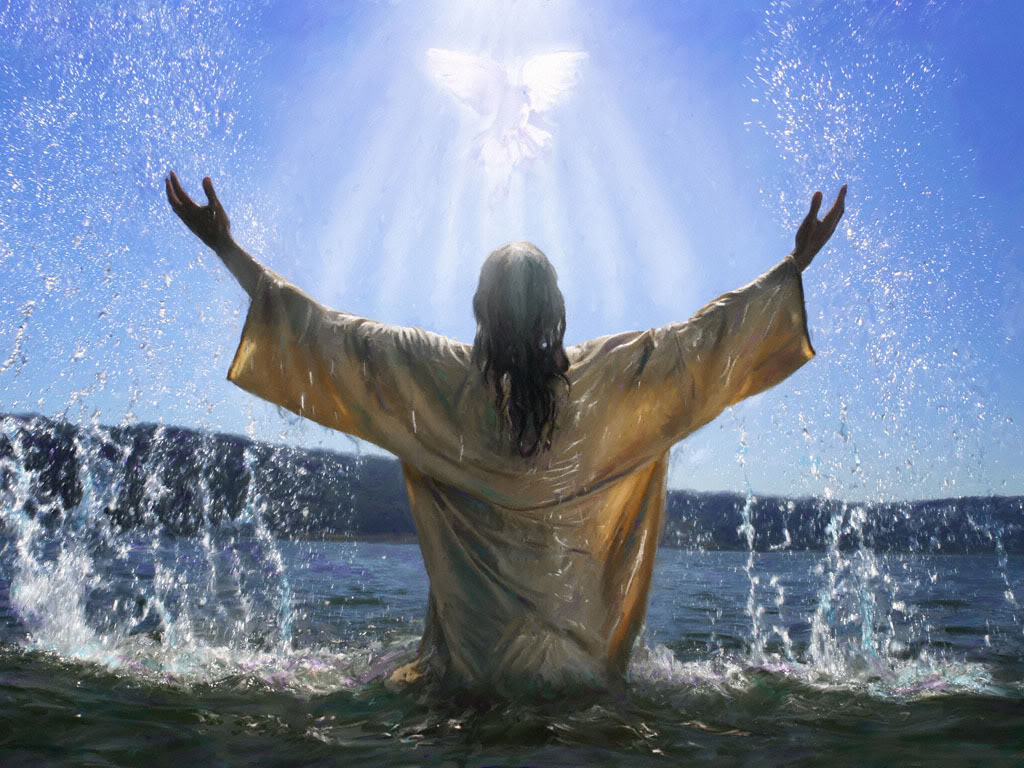 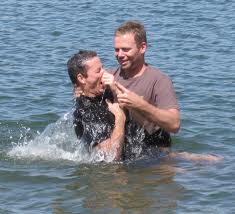 1# The baptism of sin upon Christ at Calvary
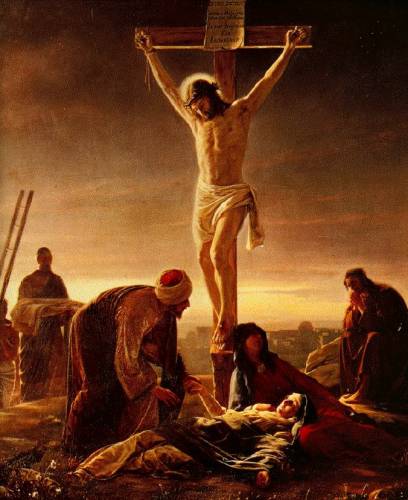 Luke 12:50 “But I have a baptism to be baptized with; and how am I straitened till it be accomplished!”
 II Cor. 5:21 “For he hath made him to be sin for us, who knew no sin; that we might be made the righteousness of God in him.”
I Peter 2:24 “Who his own self bare our sins in his own body on the tree, that we, being dead to sins, should live unto righteousness: by whose stripes ye were healed.”
2# The baptism of the Holy Spiritupon believers at Pentecost (Matt. 3:11; Acts 1:5; 2:1-4)
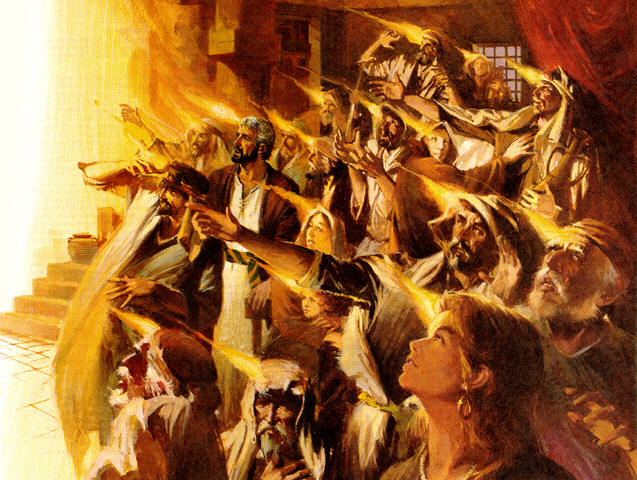 3# The baptism of all Christians by the Holy Spirit into the body of Christ
“For by one Spirit are we all baptized into one body, whether we be Jews or Gentiles, whether we be bond or free; and have been all made to drink into one Spirit.” (I Cor. 12:13)
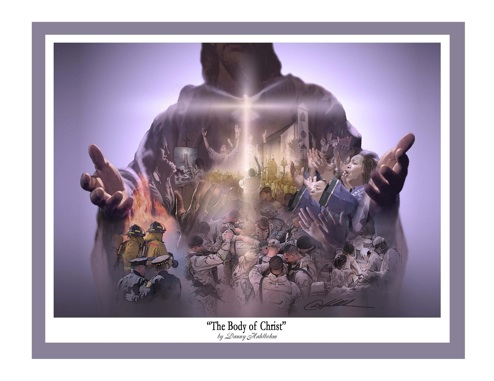 4# The Baptism of Israel unto Moses
“Moreover, brethren, I would not that ye should be ignorant, how that all our fathers were under the cloud, and all passed through the sea; And were all baptized unto Moses in the cloud and in the sea; And did all eat the same spiritual meat; And did all drink the same spiritual drink: for they drank of that spiritual Rock that followed them: and that Rock was Christ.” (I Cor. 10:1-4)
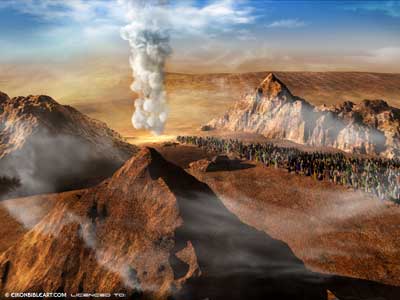 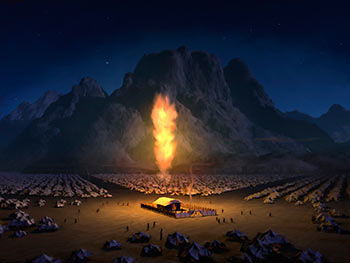 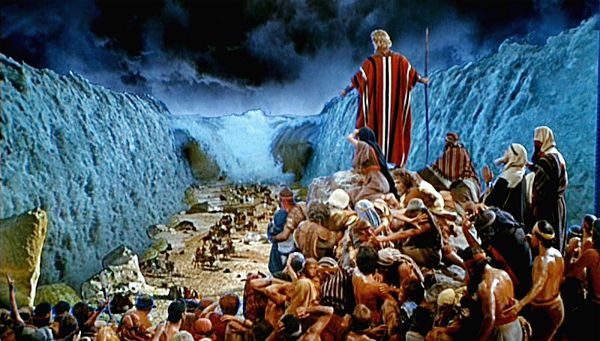 5# Baptism of the Dead
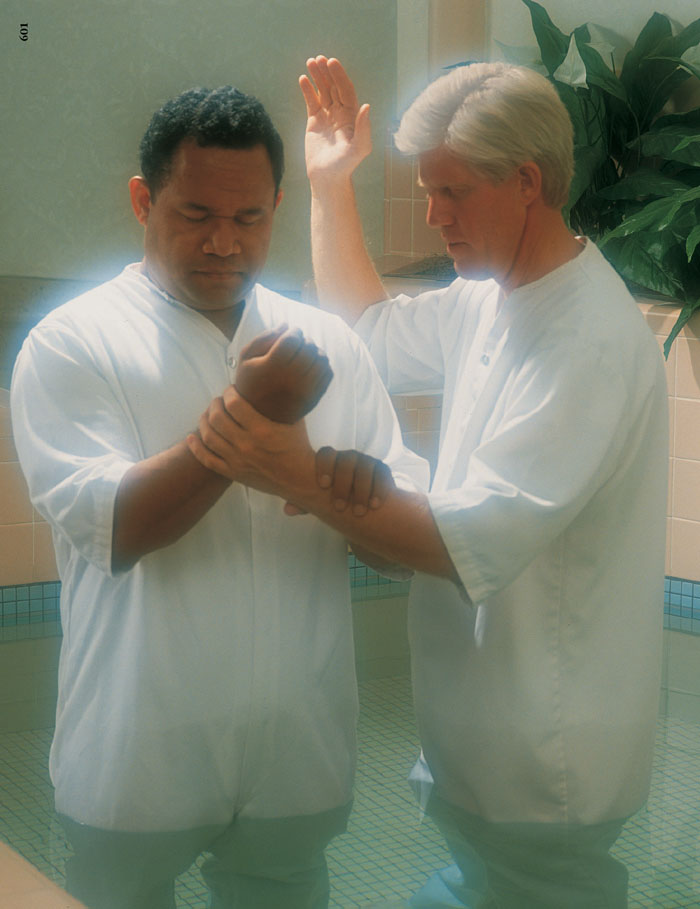 (I Corinthians 15:29) “Else what shall they do which are baptized for the dead, if the dead rise not at all? why are they then baptized for the dead?”
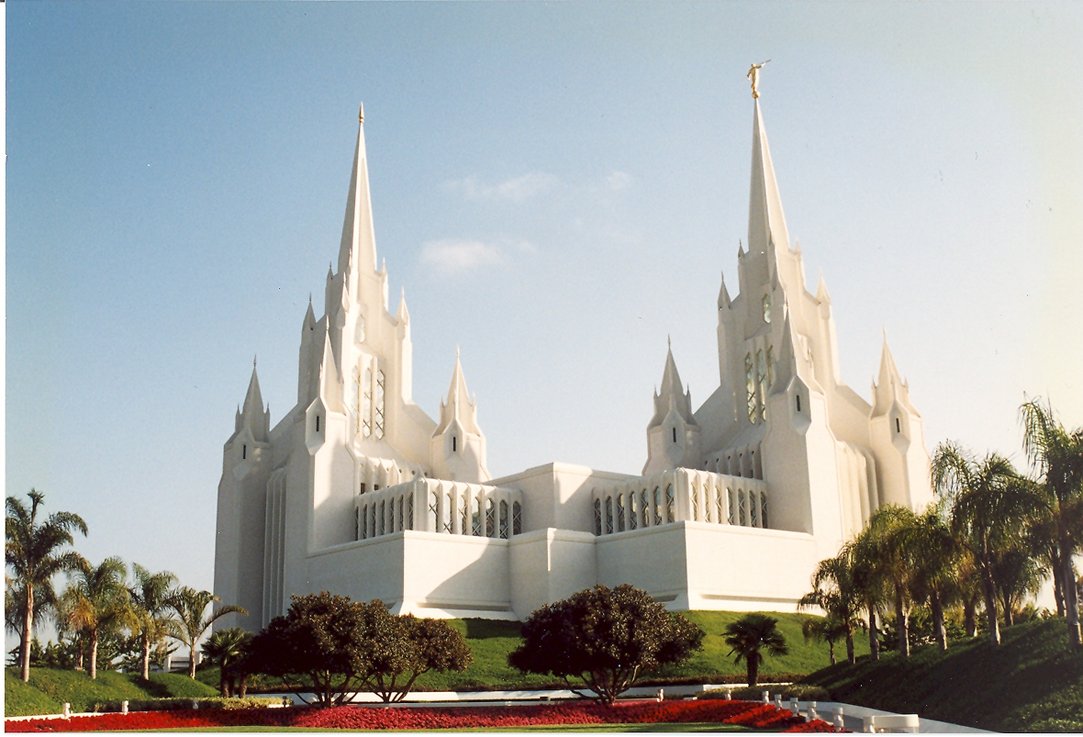 (The Church of Jesus Christ of Latter-day Saints), in particular, has claimed that this verse supports their view of baptism for the dead. In their practice, individuals go to their local Mormon temple, dress appropriately for a baptism, representatively adopt the name of a person who has died, and then the Mormon is baptized in water for that deceased person. This way, the dead person has fulfilled the requirements of salvation in the afterworld and can enjoy further spiritual benefits in the spiritual realm.
Paul used an example of a pagan practice to prove the resurrection - “Else what shall they do which are baptized for the dead, if the dead rise not at all? why are they then baptized for the dead?” This is significant because the Christian church was not practicing baptism for the dead, but the pagans were.Paul's point was simple. The resurrection is a reality. It is going to happen when Jesus returns. Even the pagans believe in the resurrection; otherwise, why would they baptize for the dead?
“Behold, I shew you a mystery; We shall not all sleep, but we shall all be changed, In a moment, in the twinkling of an eye, at the last trump: for the trumpet shall sound, and the dead shall be raised incorruptible, and we shall be changed. For this corruptible must put on incorruption, and this mortal must put on immortality. So when this corruptible shall have put on incorruption, and this mortal shall have put on immortality, then shall be brought to pass the saying that is written, Death is swallowed up in victory. O death, where is thy sting? O grave, where is thy victory?” (1 Corinthians 15:51-58)
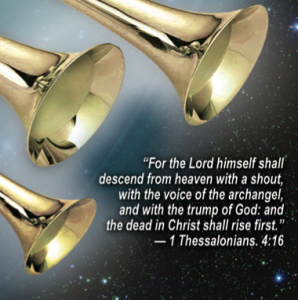 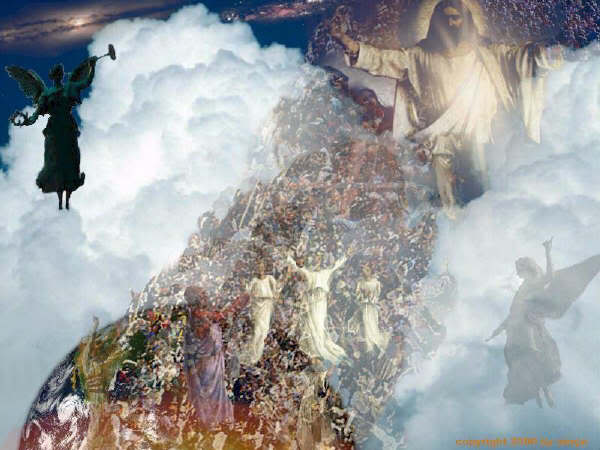 6# The Baptism of John the Baptist (baptism of repentance and faith in the promised Messiah)
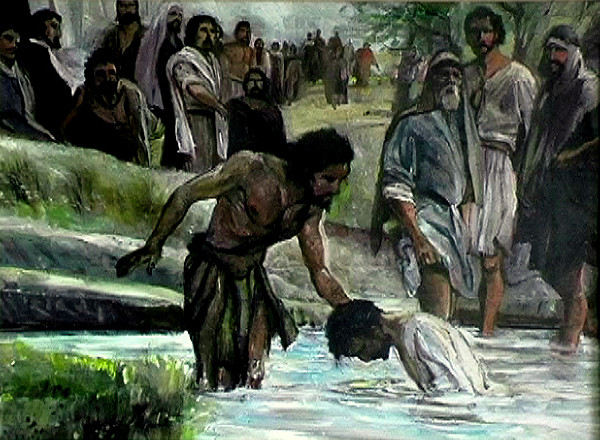 (Mark 1:4-5) “John did baptize in the wilderness, and preach the baptism of repentance for the remission of sins. And there went out unto him all the land of Judaea, and they of Jerusalem, and were all baptized of him in the river of Jordan, confessing their sins.”
(Acts 13:24) “When John had first preached before his coming the baptism of repentance to all the people of Israel.”
“In those days came John the Baptist, preaching in the wilderness of Judaea, And saying, Repent ye: for the kingdom of heaven is at hand…I indeed baptize you with water unto repentance: but he that cometh after me is mightier than I, whose shoes I am not worthy to bear: he shall baptize you with the Holy Ghost, and with fire.”
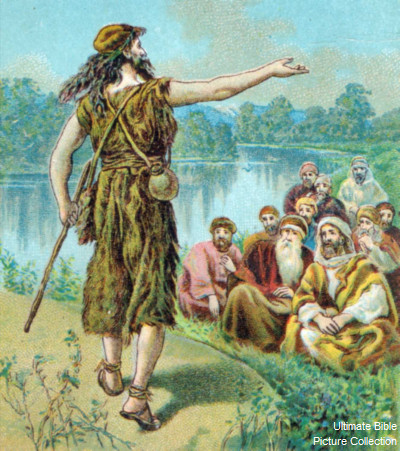 (Acts 19:1-5) “And it came to pass, that, while Apollos was at Corinth, Paul having passed through the upper coasts came to Ephesus: and finding certain disciples, He said unto them, Have ye received the Holy Ghost since ye believed? And they said unto him, We have not so much as heard whether there be any Holy Ghost. And he said unto them, Unto what then were ye baptized? And they said, Unto John's baptism. Then said Paul, John verily baptized with the baptism of repentance, saying unto the people, that they should believe on him which should come after him, that is, on Christ Jesus. When they heard this, they were baptized in the name of the Lord Jesus.”
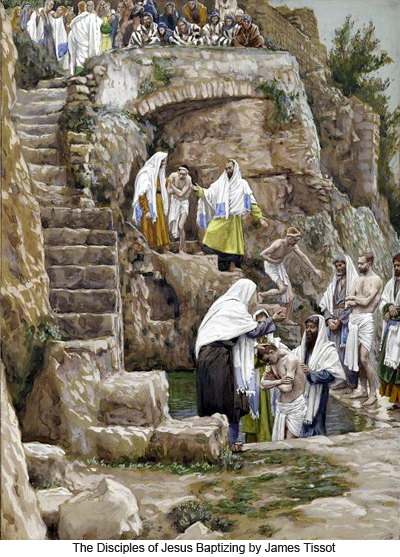 7# Baptism of Jesus
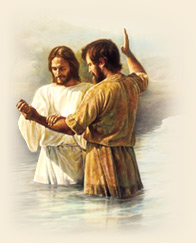 “Then cometh Jesus from Galilee to Jordan unto John, to be baptized of him. But John forbad him, saying, I have need to be baptized of thee, and comest thou to me? And Jesus answering said unto him, Suffer it to be so now: for thus it becometh us to fulfill all righteousness. Then he suffered him. And Jesus, when he was baptized, went up straightway out of the water: and, lo, the heavens were opened unto him, and he saw the Spirit of God descending like a dove, and lighting upon him: And lo a voice from heaven, saying, This is my beloved Son, in whom I am well pleased.” (Matthew 3:13-17)
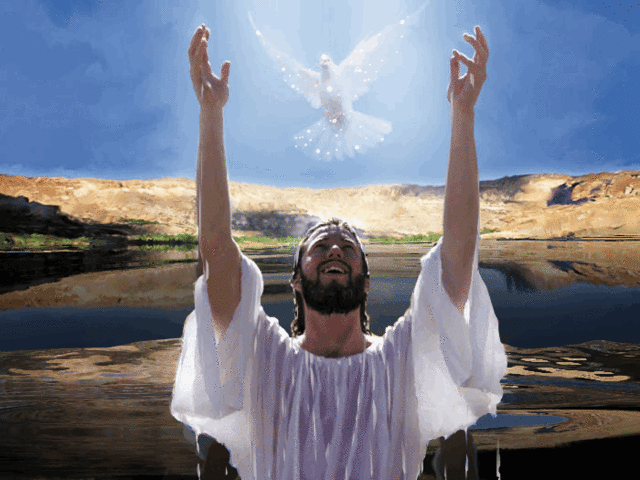 Why was Jesus Baptized?
It is not difficult to understand why John did not want to baptize Jesus. 
His baptism was for confession of sin, repentance, and salvation of which he himself had need; but Jesus had no sins to confess or be forgiven of. 
It was because John the was fully aware of Jesus’ deity and sinlessness that he tried to prevent Jesus from being baptized.
Jesus told John that he needed to be baptized “…to fullfil all righteousness.”
For God’s plan to be perfectly fulfilled, it was necessary for Jesus to be baptized.
Jesus Baptism was an act of obedience which brought great pleasure to his heavenly father.
Jesus Baptism was an act of great humility.
Jesus Baptism displayed his approval of John’s message.
Jesus Baptism was a symbol of His death and resurrection -
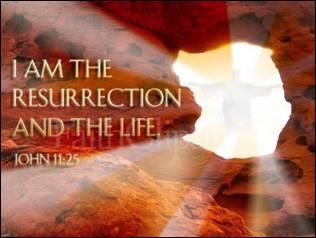 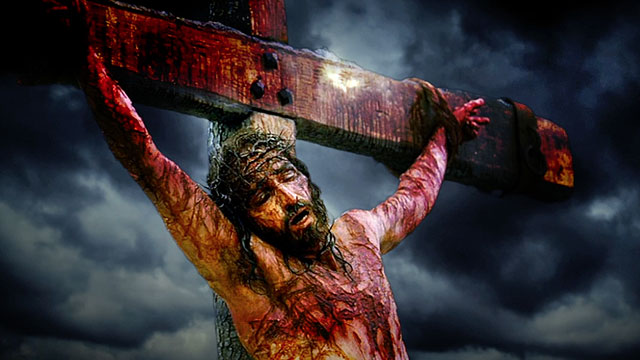 Jesus Baptism was an example for us to follow - “For even hereunto were ye called: because Christ also suffered for us, leaving us an example, that ye should follow his steps.” (I Pet. 2:21)
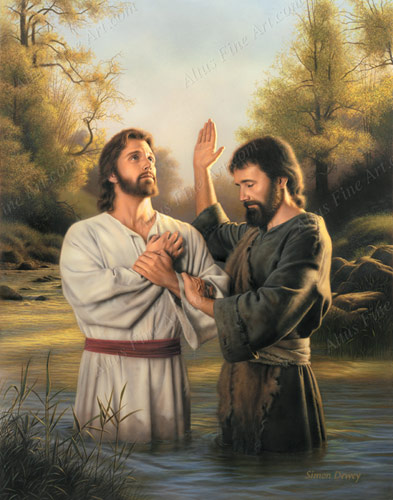 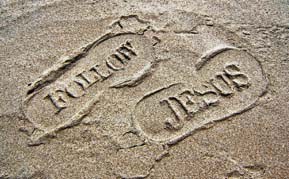 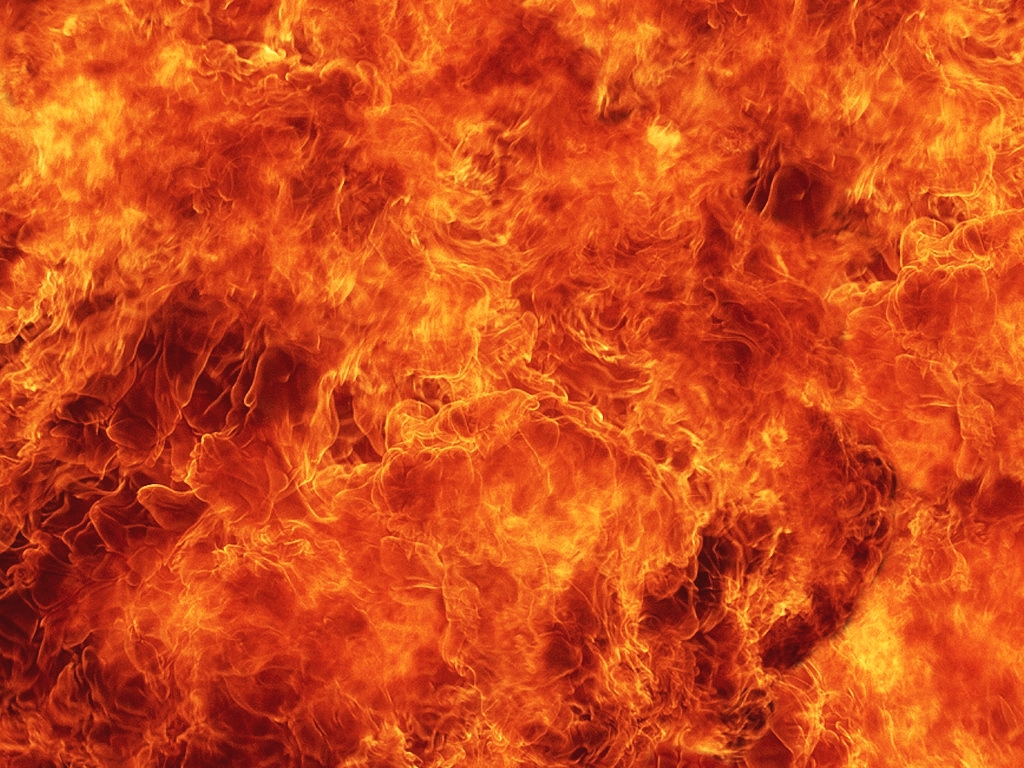 8# Baptism of fire
“I indeed baptize you with water unto repentance: but he that cometh after me is mightier than I, whose shoes I am not worthy to bear: he shall baptize you with the Holy Ghost, and with fire: Whose fan is in his hand, and he will throughly purge his floor, and gather his wheat into the garner (barn); 
but he will burn up the chaff with 
unquenchable fire.” (Matthew 3:11-12)
“And if thine eye offend thee, pluck it out, and cast it from thee: it is better for thee to enter into life with one eye, rather than having two eyes to be cast into hell fire.” (Matt. 18:9)
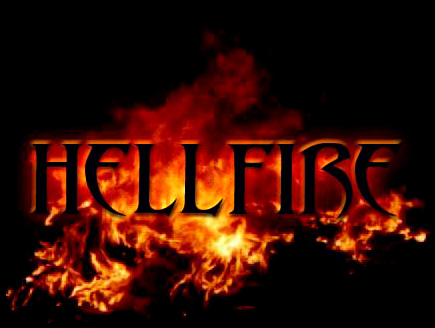 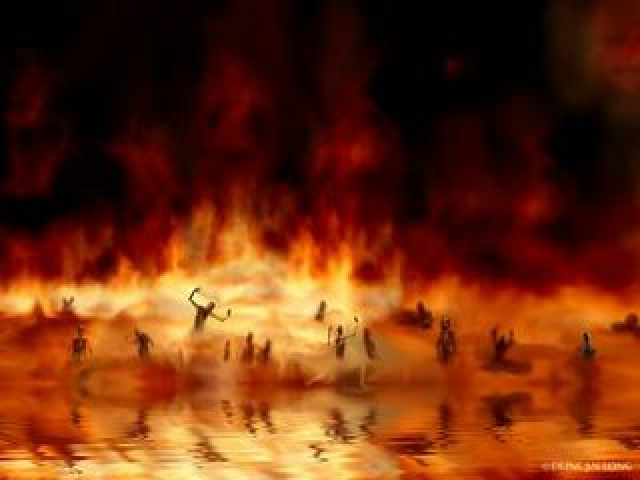 8# Believers Baptism“Baptism by water of converts to Christianity”
At Pentecost. Here 3,000 were baptized by Peter and the apostles (Acts 2:41)
At Samaria. Here many were baptized by Philip the evangelist  (Acts 8:12) 
At Gaza. Here the Ethiopian eunuch was baptized by Philip       (Acts 8:38) 
At Damascus. Here Paul is baptized by Ananias (Acts 9:18) 
At Caesarea. Here Peter baptized Cornelius and his friends        (Acts 10:48) 
At Philippi. Here Paul baptized Lydia and the Philippian jailor      (Acts 16:15, 33)
At Corinth. Here Paul baptized Crispus, Gaius, Stephanas, and others (Acts 18:8; 1 Cor. 1:14, 16) 
At Ephesus. Here Paul baptized some followers of John the Baptist (Acts 19:3-5)
The false views on baptism
That it is necessary for salvation. This is totally erroneous. Dozens of key passages, such as Romans 4:1-6; Ephesians 2:8, 9; Titus 3:5, and many others make it clear that salvation is by grace through faith plus nothing.
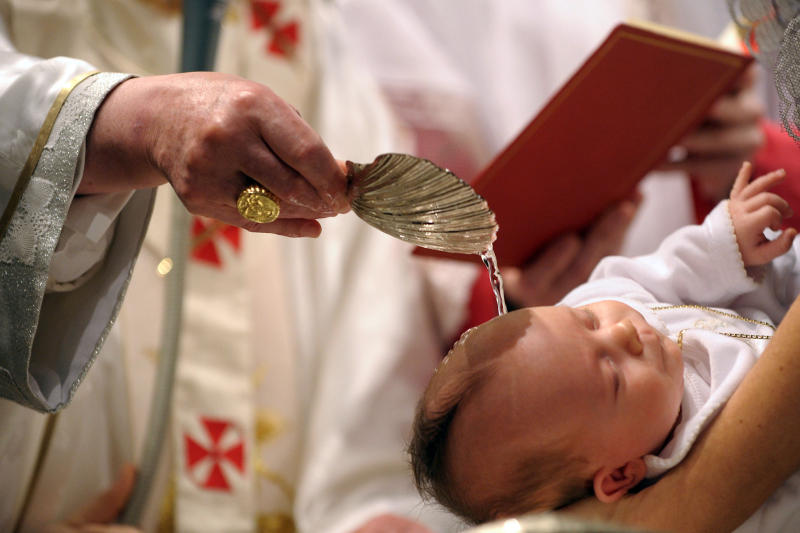 That it replaces circumcision - This cannot be, however, for several reasons. 
Circumcision was performed upon male babies only, but in the New Testament we have the baptism of women mentioned (Acts 8:12; 16:14, 15).
Circumcision had nothing to do with the faith of the baby. Only his nationality and the parents dedicating him to God. 
Baptism has nothing to do with the nationality of the believer. Only his faith and personal commitment to Christ. 
Circumcision continued to be practiced among Jewish believers even after the institution of baptism            (Acts 16:3).
The scriptural view on baptism
Baptism is the fulfilling of the Great Commission – Matt. 28:19-20
All believers be baptized - "Then they that gladly received his word were baptized" (Acts 2:41).
The symbolism of baptism – This symbolism requires the complete submerging of the believer in water. The immersion relates baptism to Christ’s death, burial, and resurrection - Romans 6:1-10 and Colossians 2:11-13.
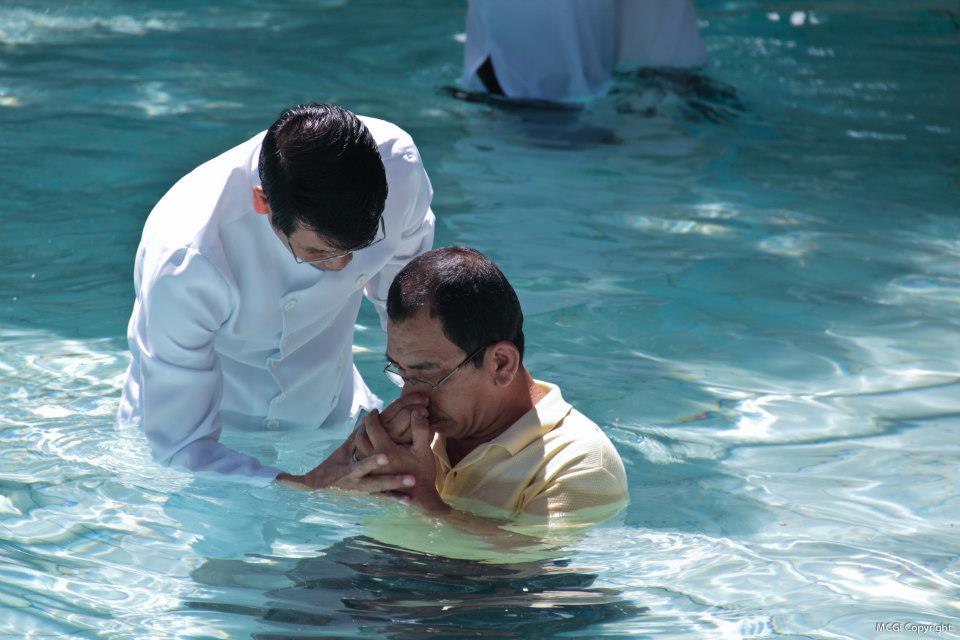 The purpose of baptism
Identification with the Savior – (Romans 6:3-4)  “Know ye not, that so many of us as were baptized into Jesus Christ were baptized into his death? Therefore we are buried with him by baptism into death: that like as Christ was raised up from the dead by the glory of the Father, even so we also should walk in newness of life.”
Identification with the church – (Acts 2:41) “Then they that gladly received his word were baptized: and the same day there were added unto them about three thousand souls.”
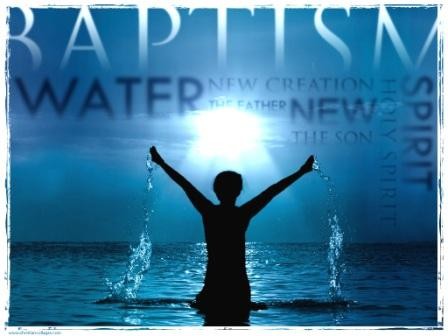